500 kV project update
Feb 12, 2023
gabrielp@jlab.org
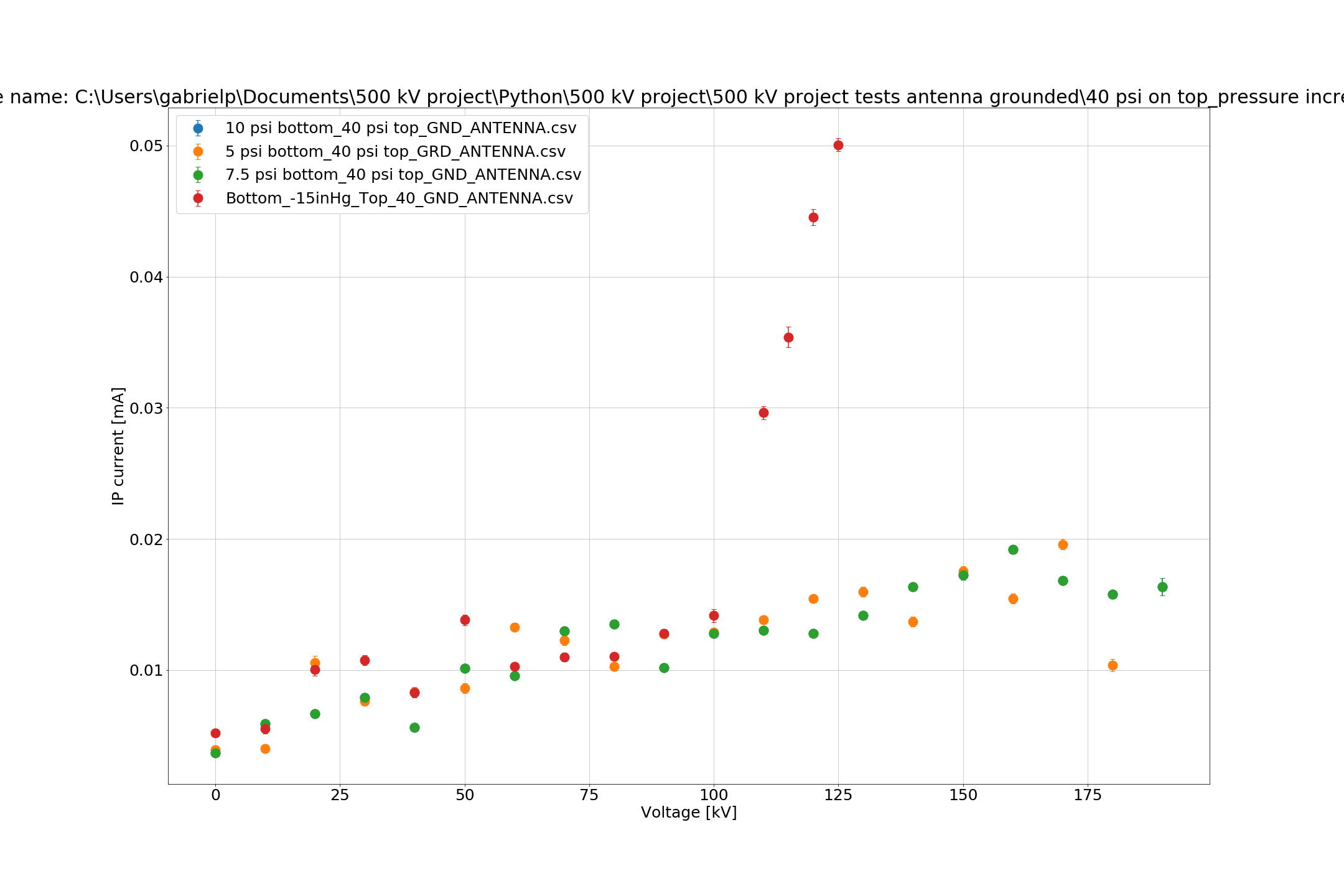 Antenna grounded
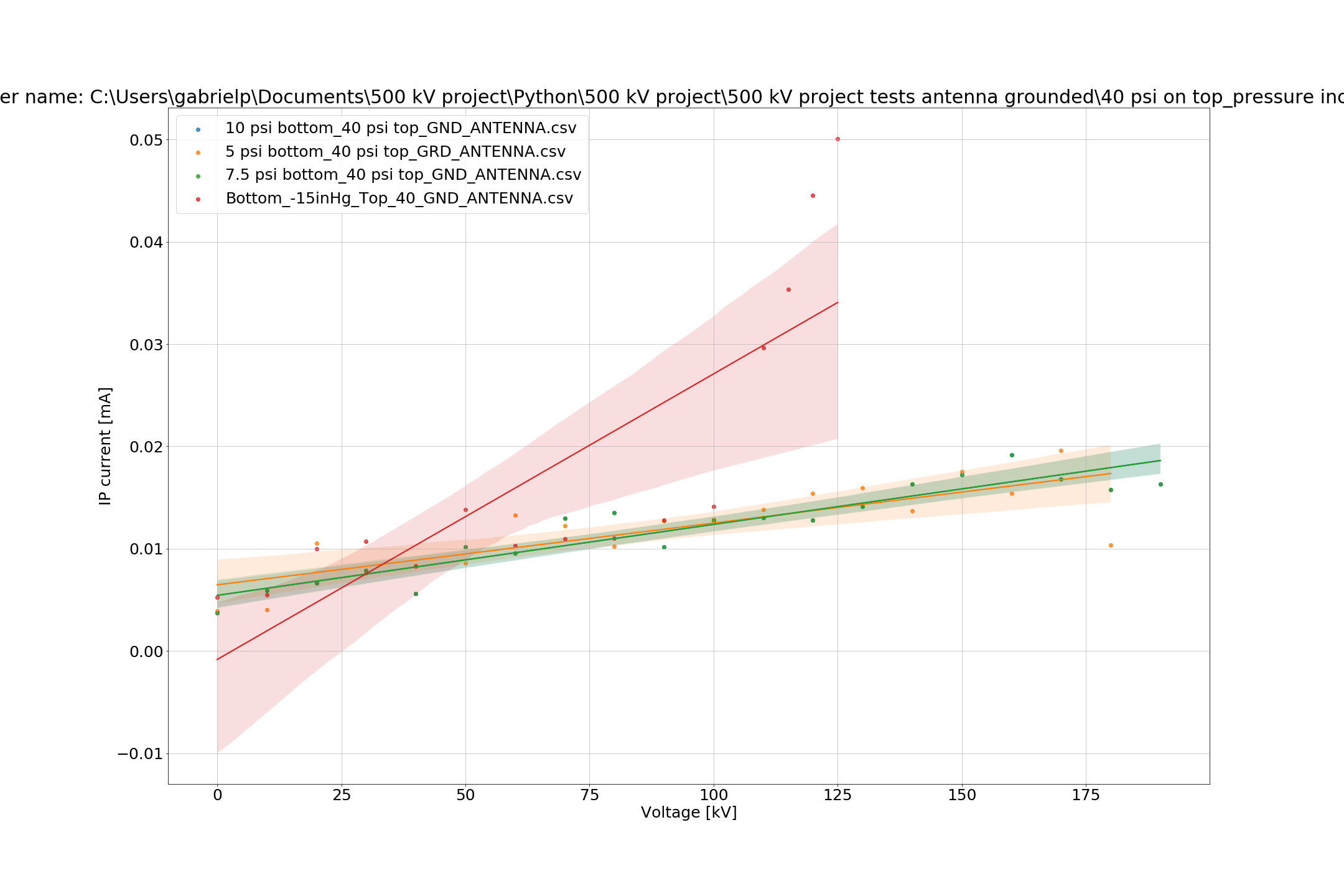 Antenna grounded
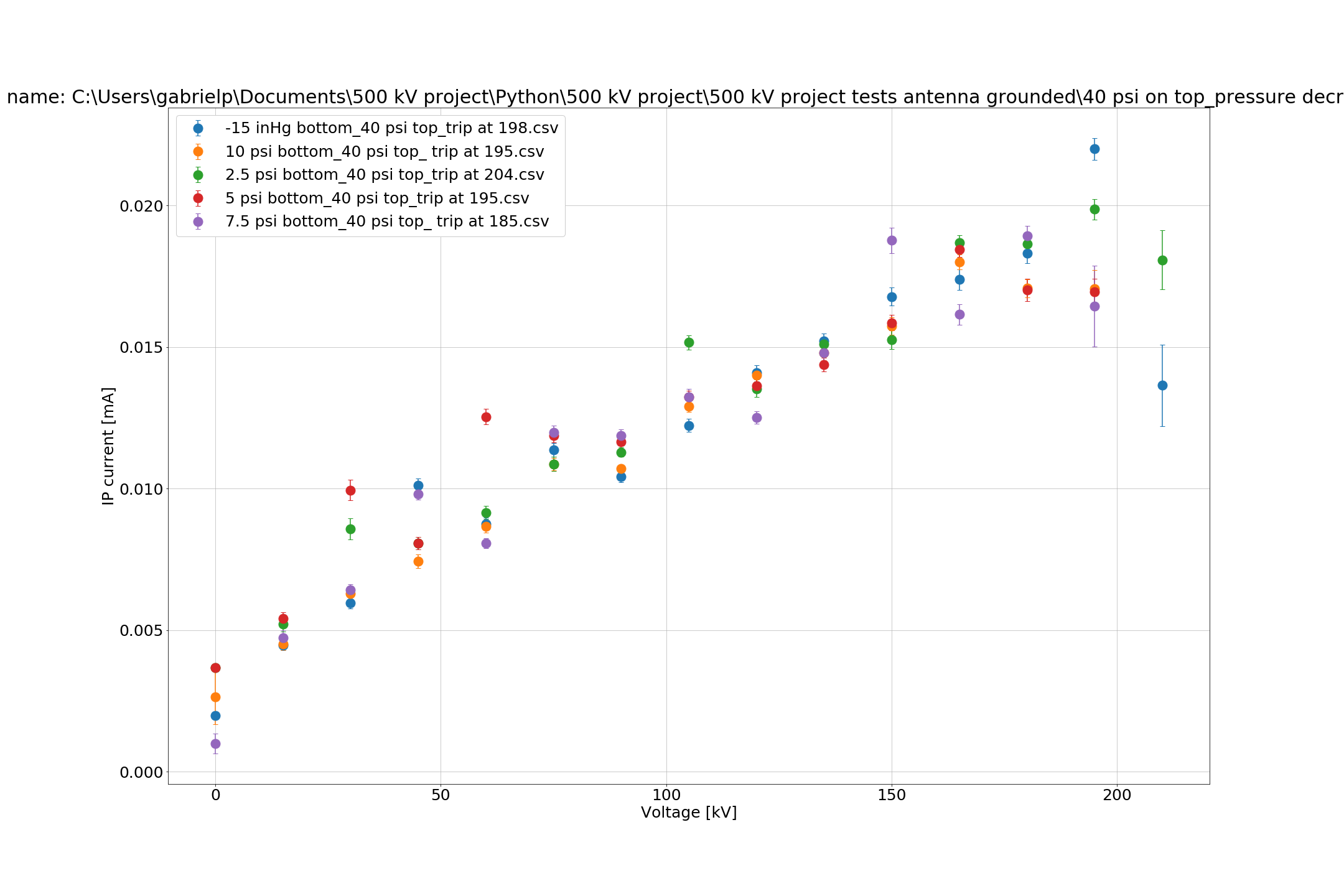 Antenna grounded
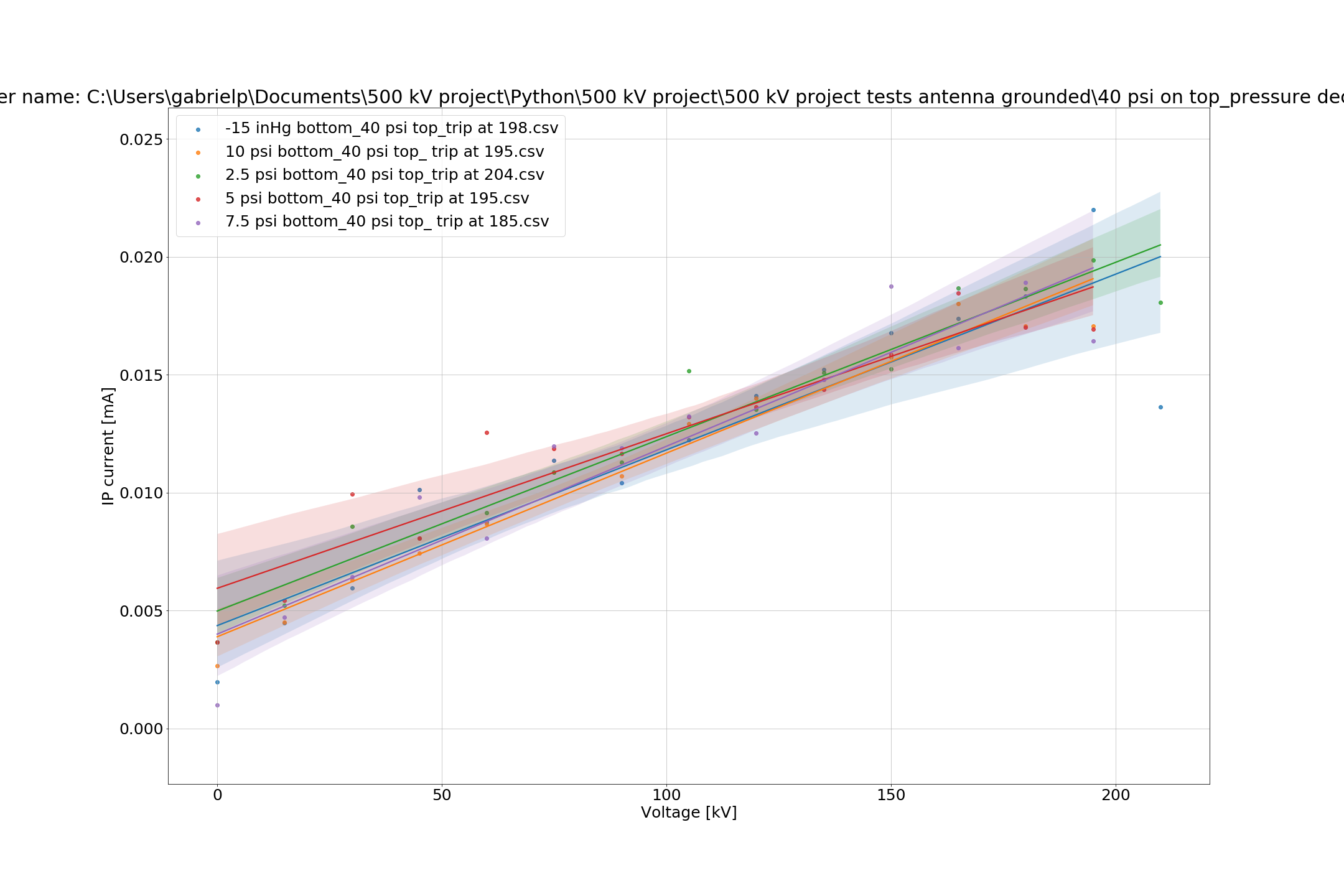 Antenna grounded
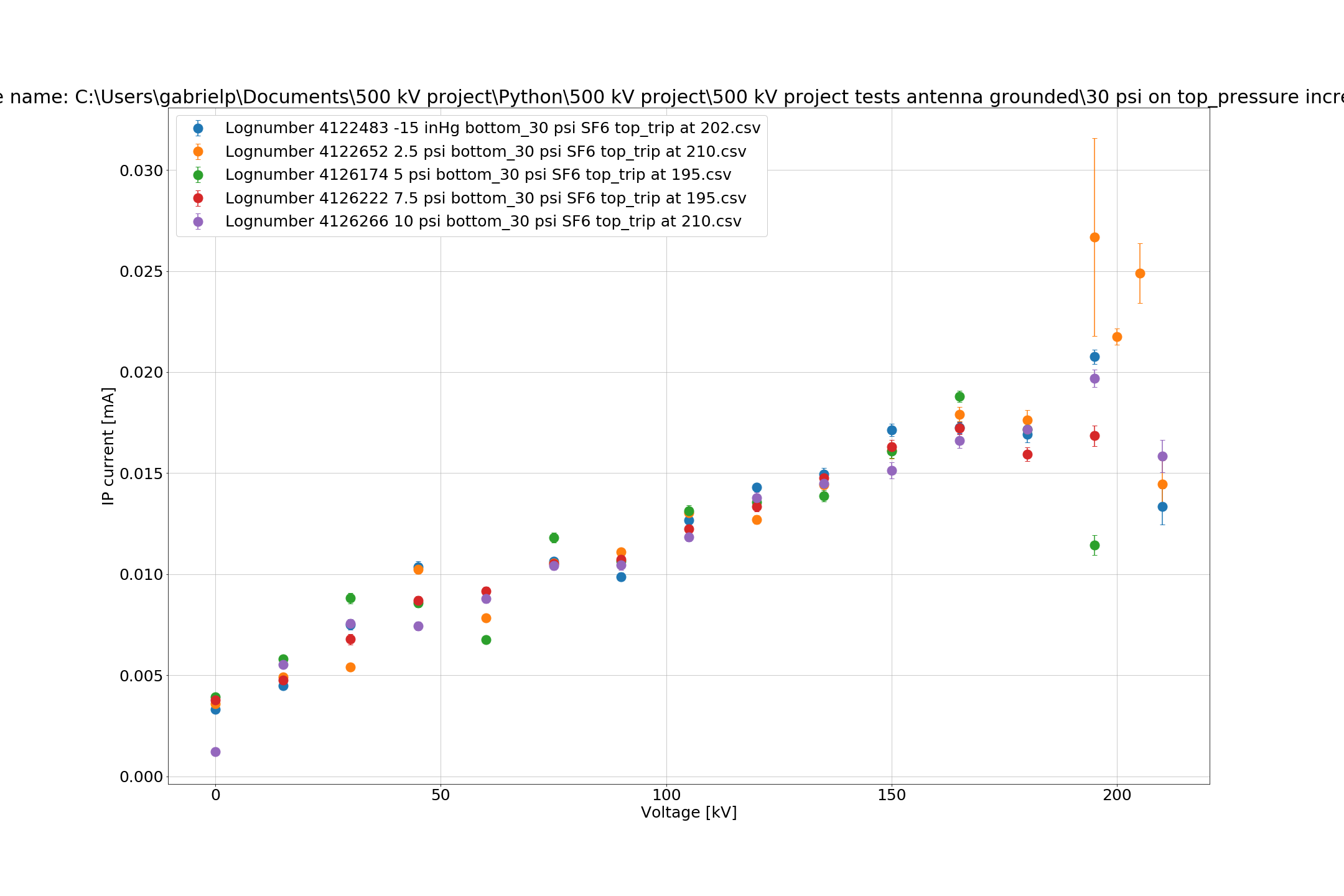 Antenna grounded
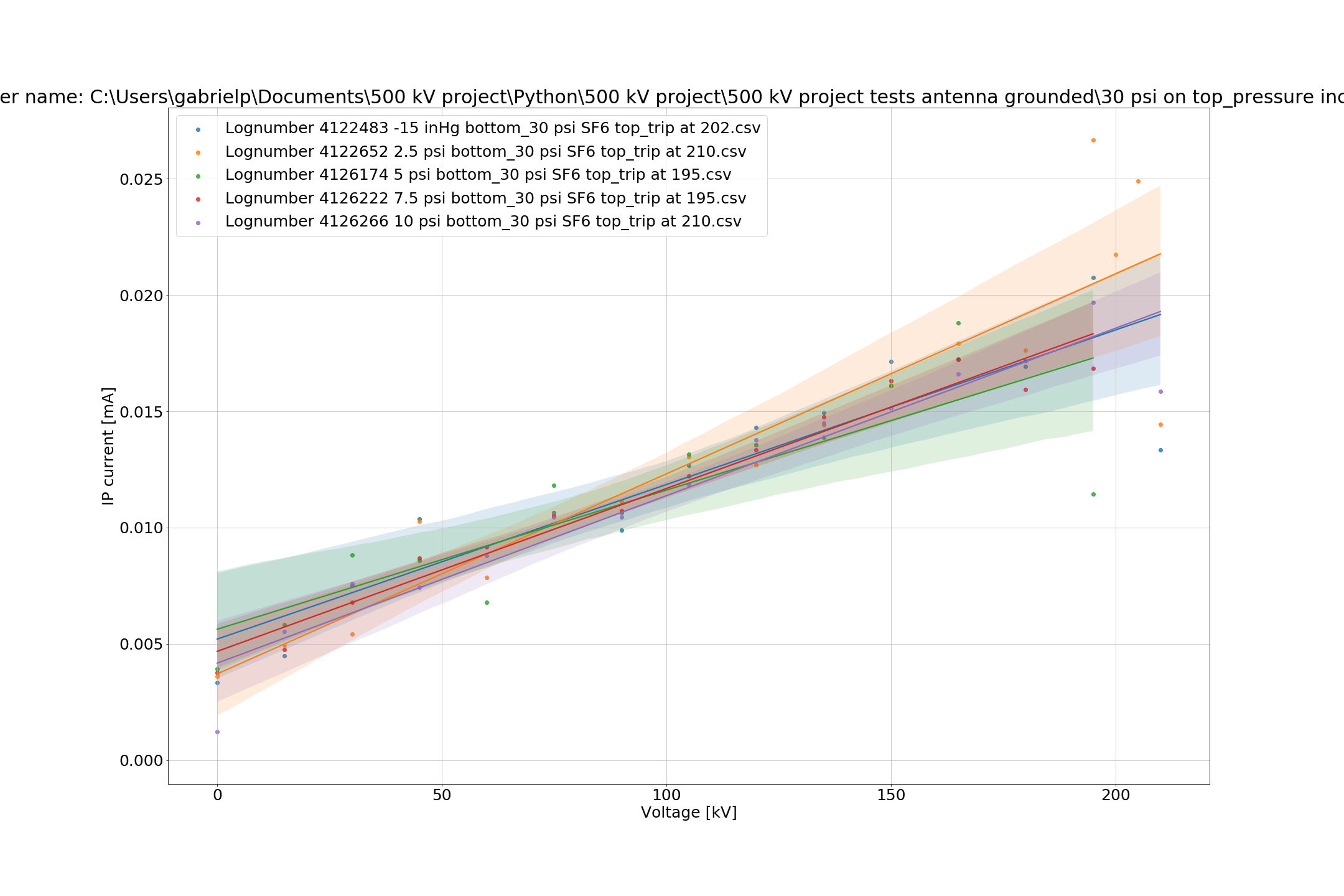 Antenna grounded
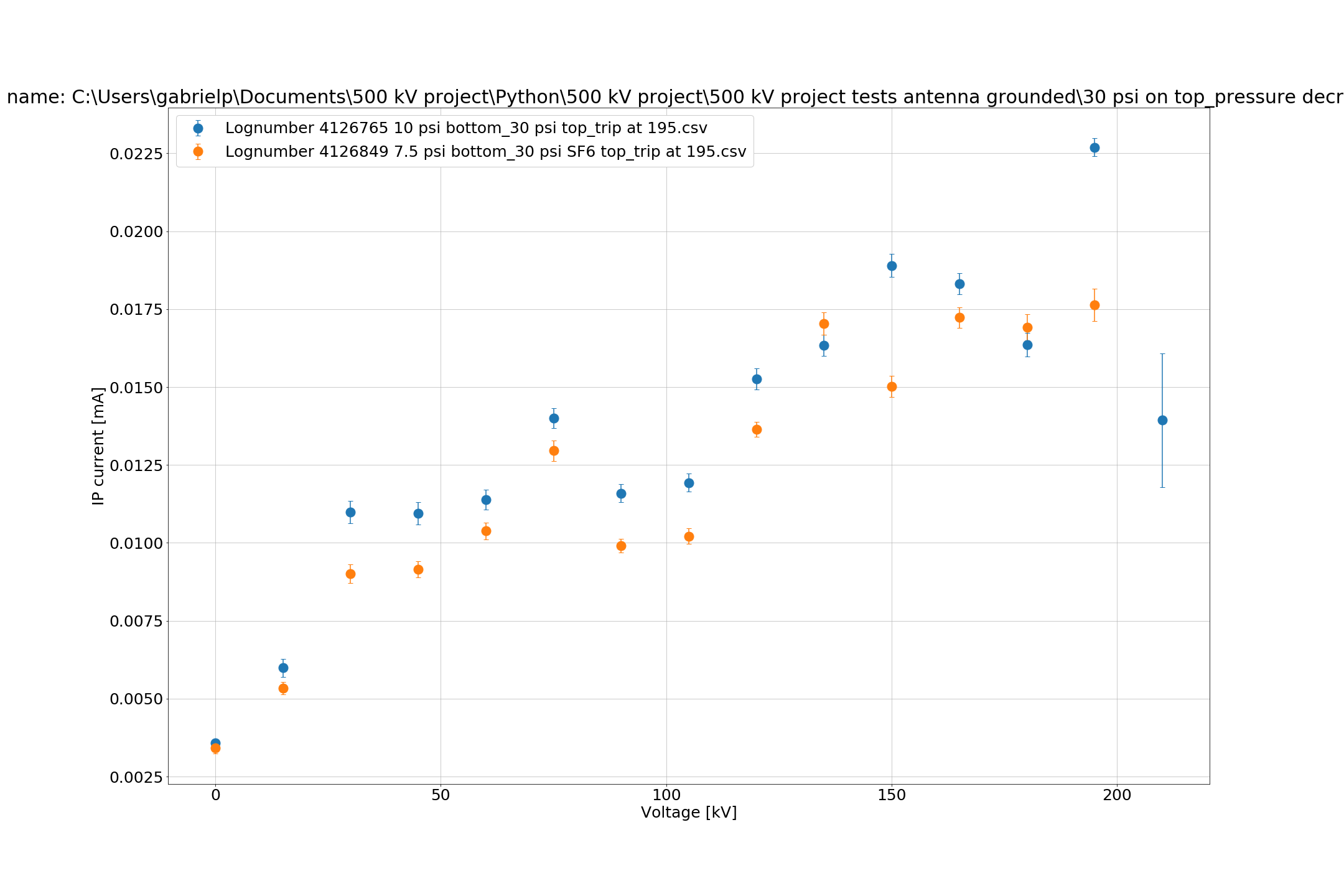 Antenna grounded
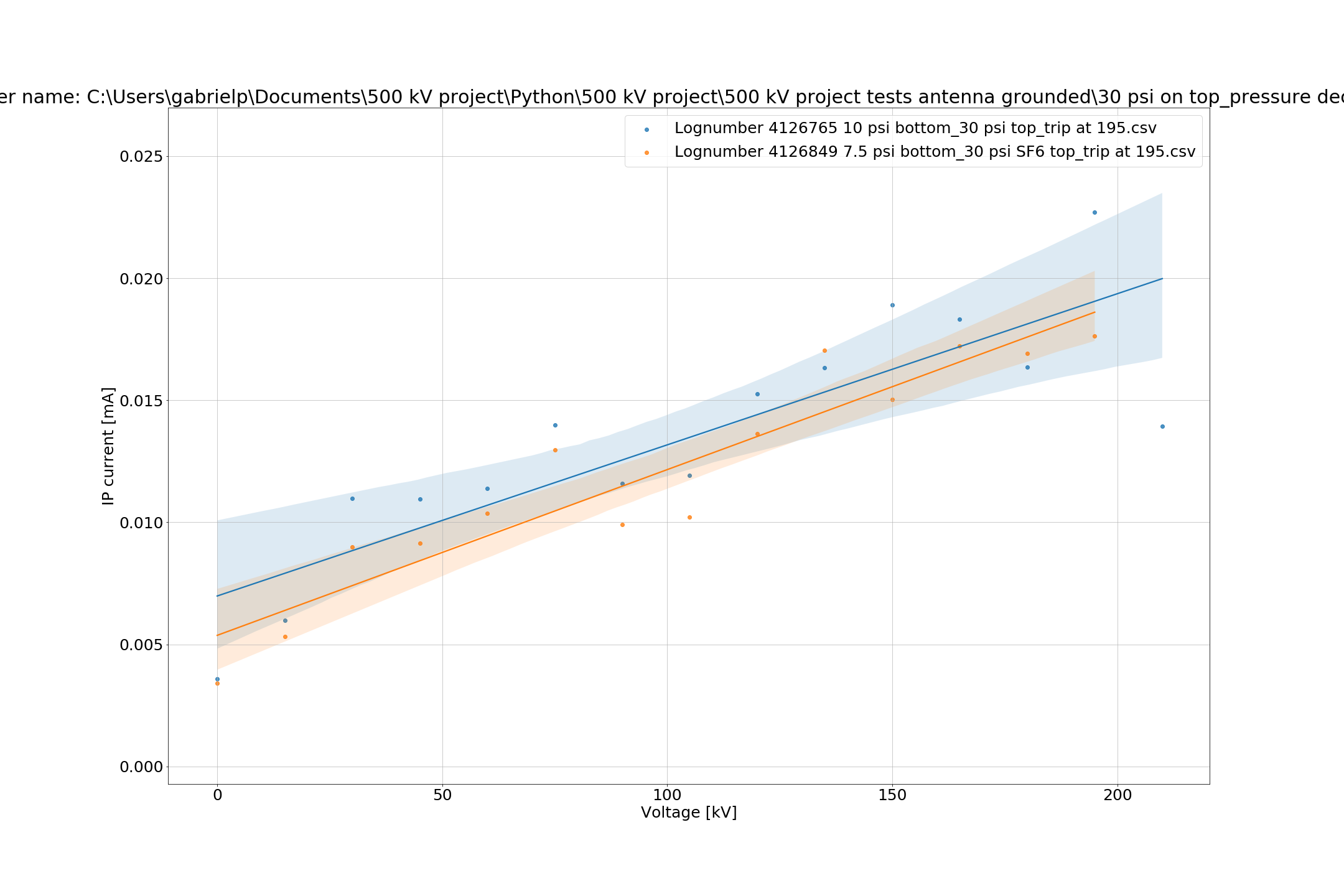 Antenna grounded
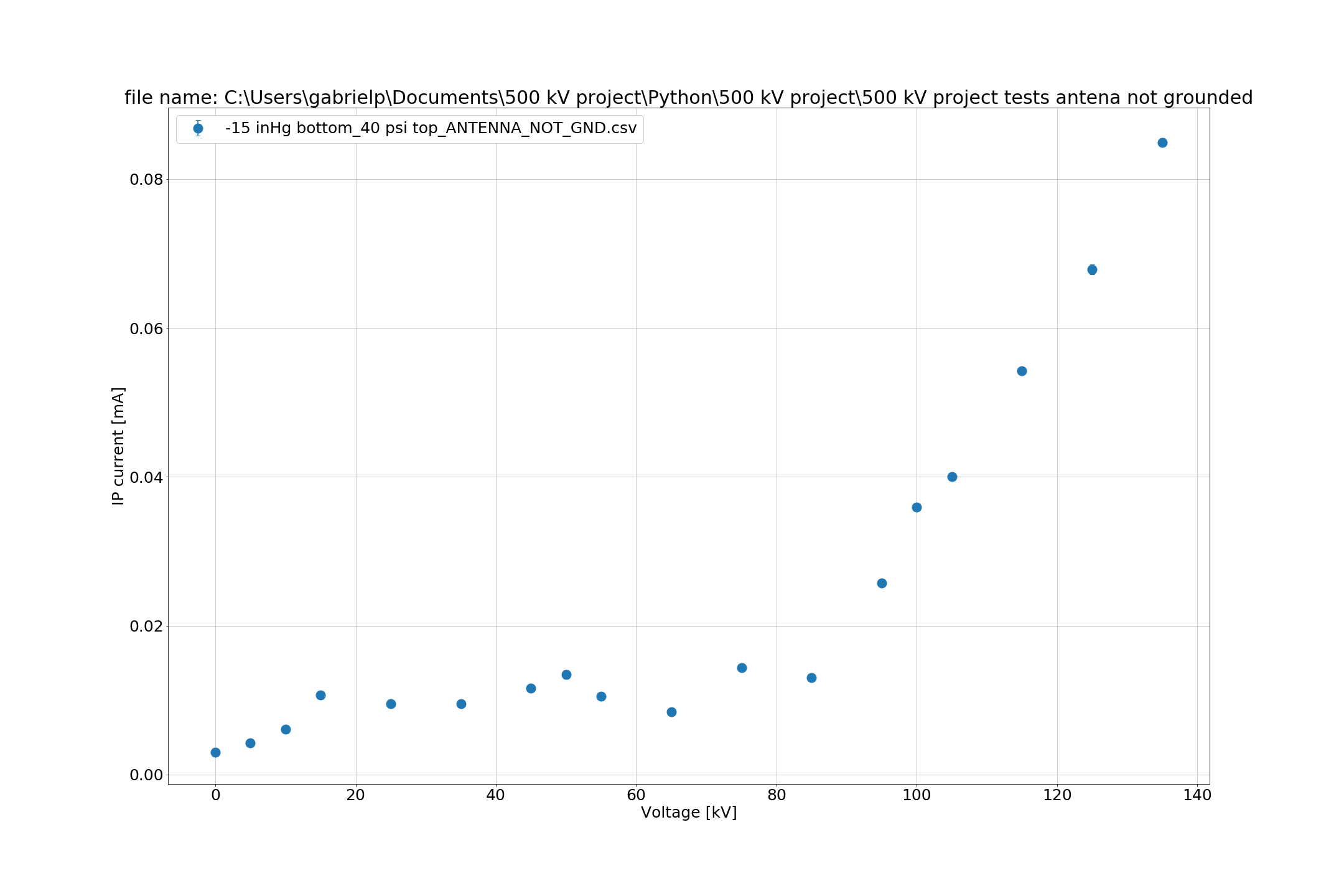 Antenna not grounded
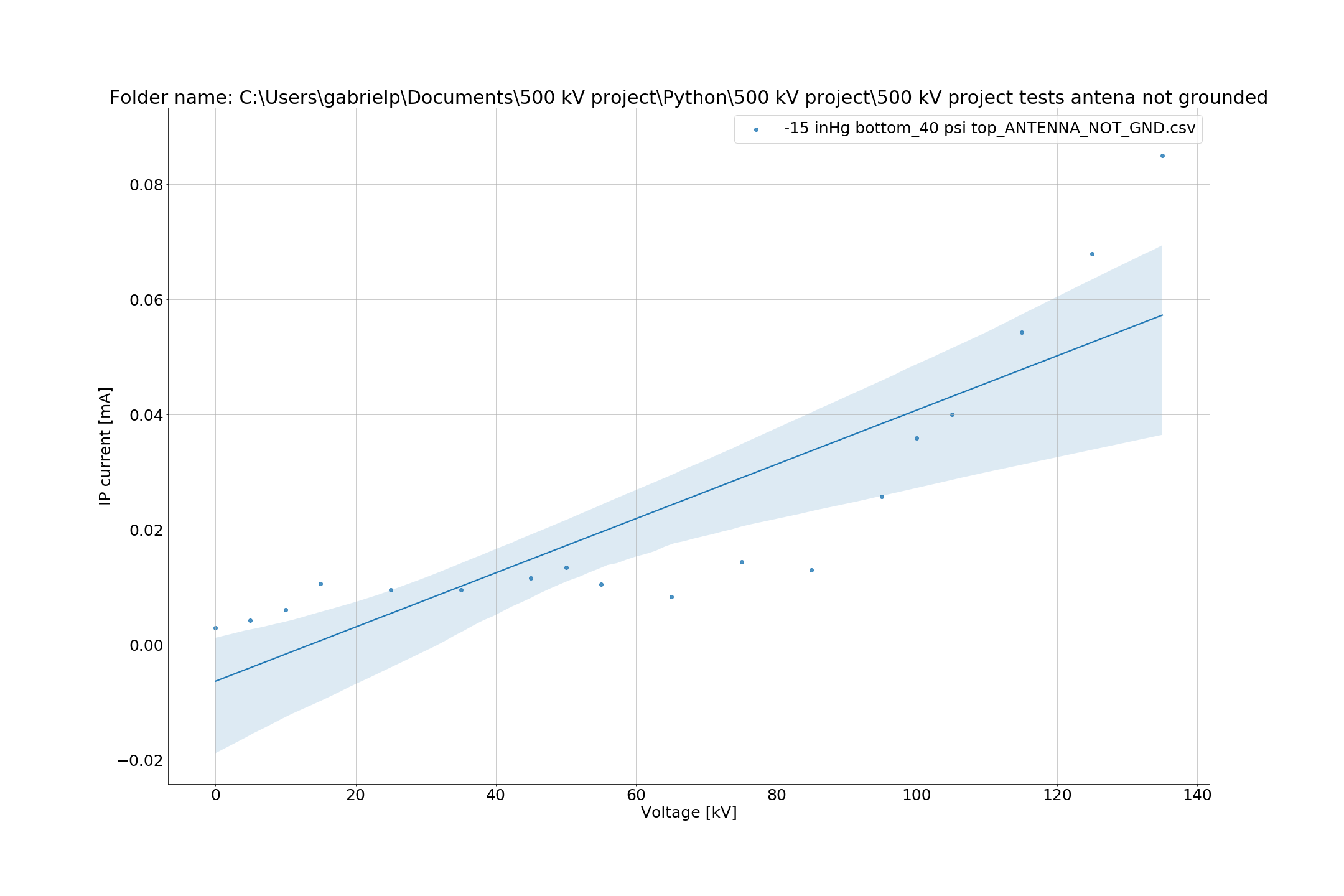 Antenna not grounded
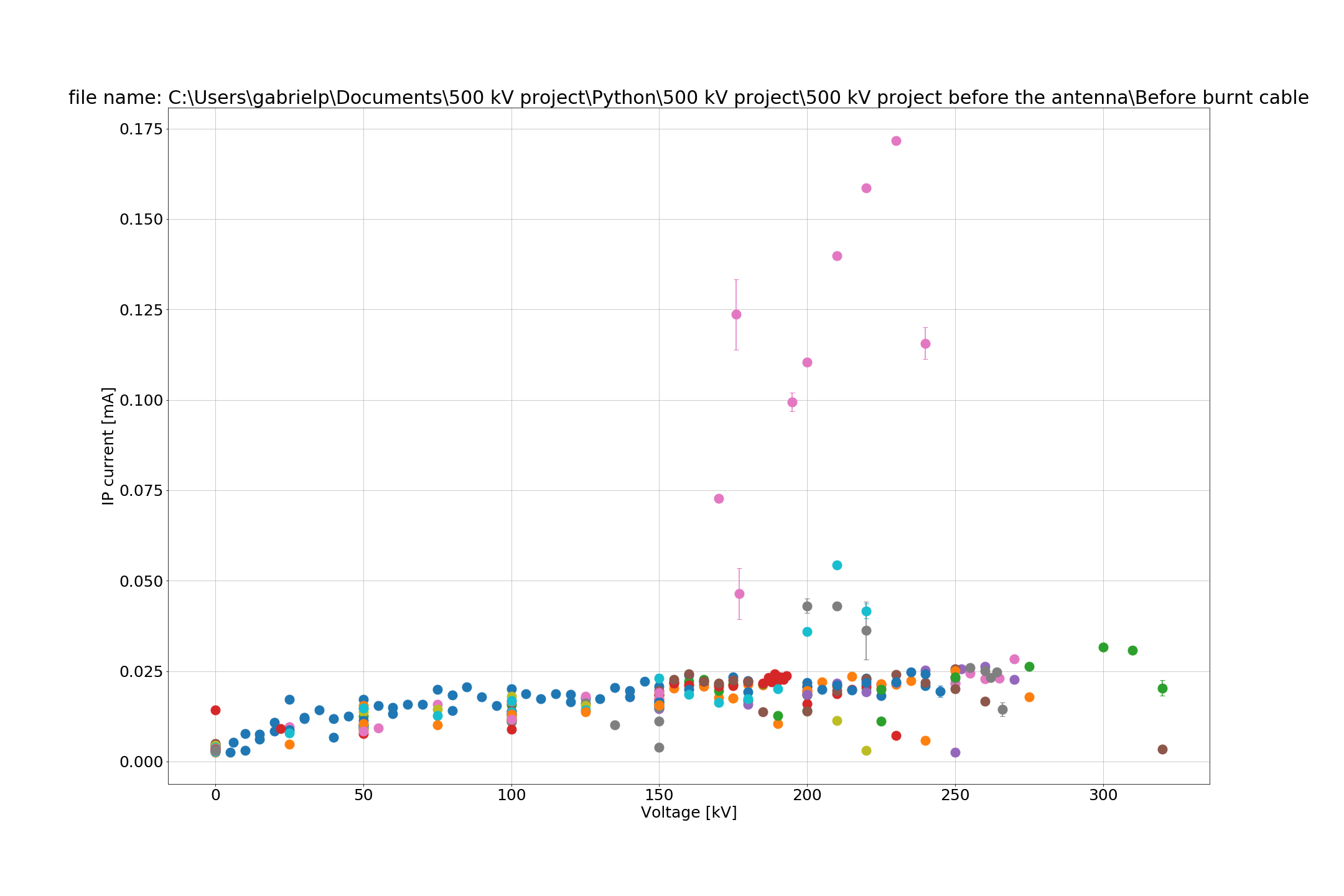 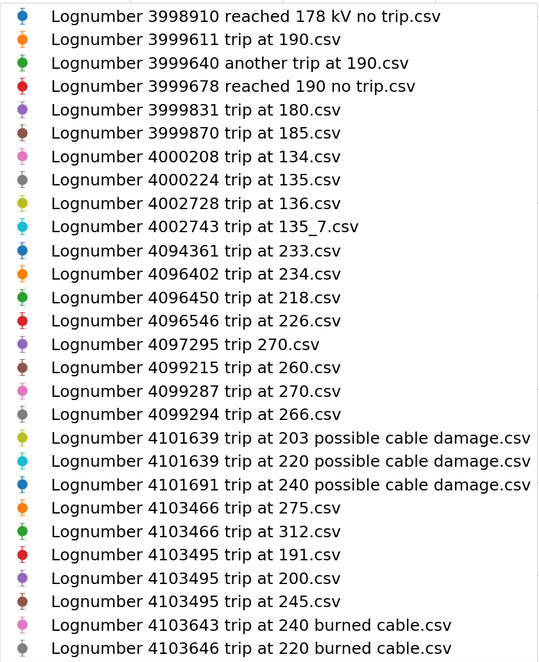 Before cable damage
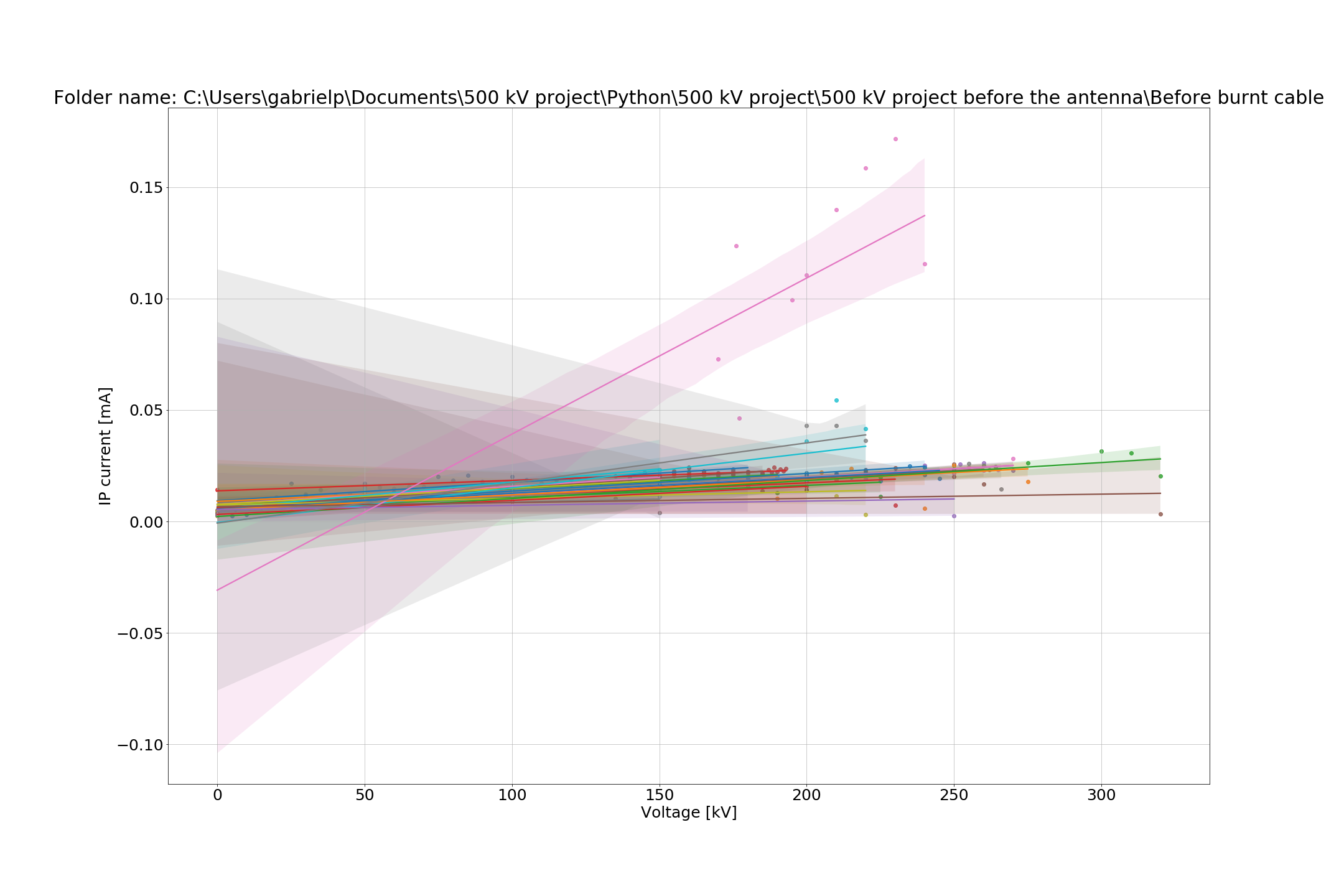 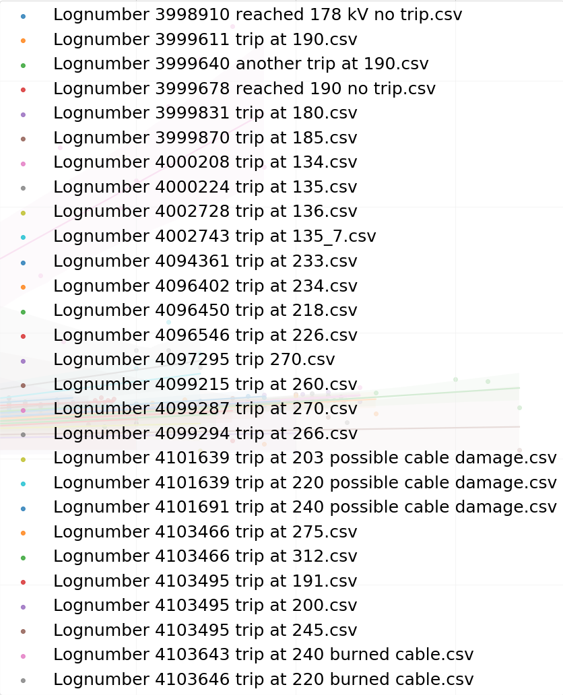 Before cable damage
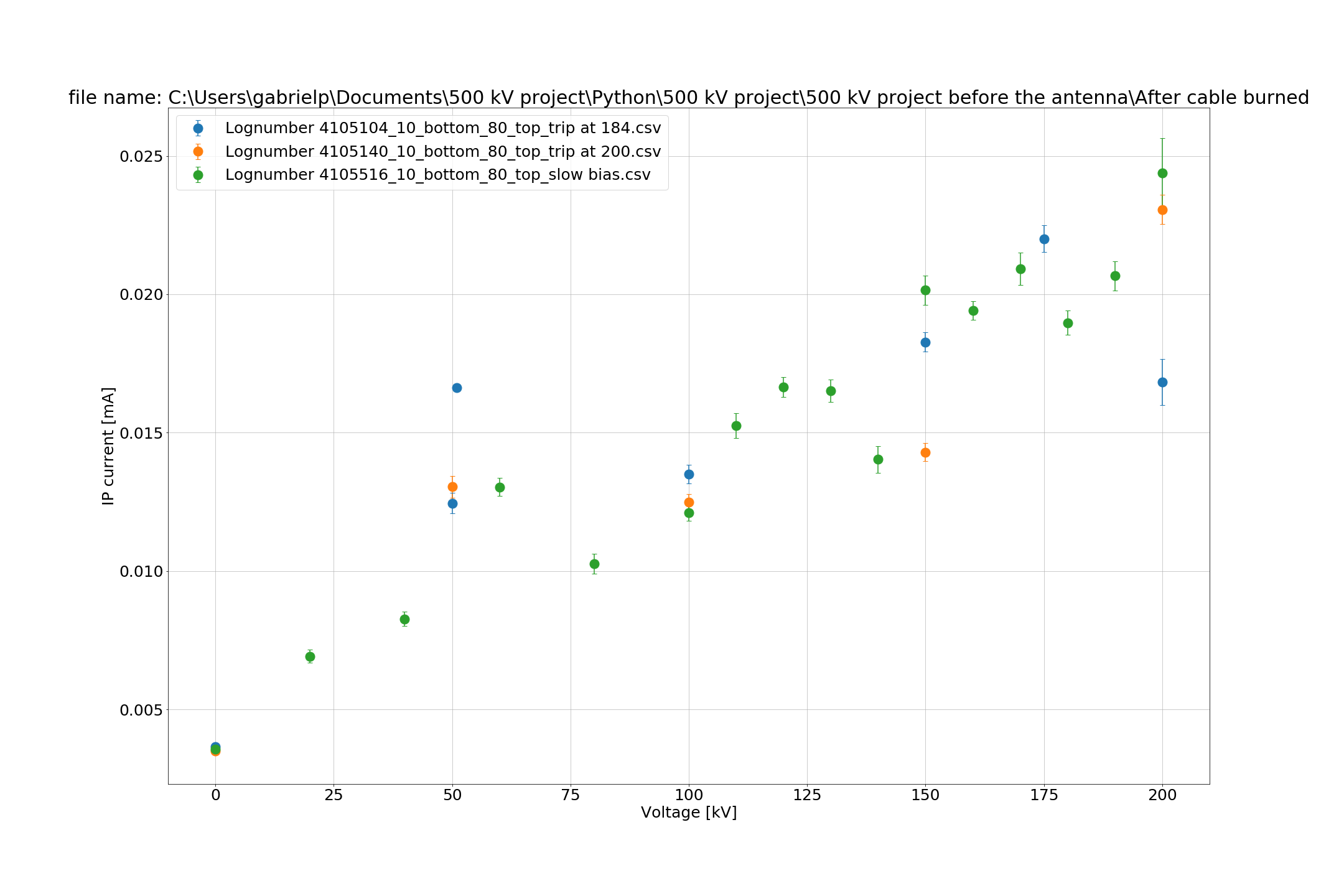 After cable damage
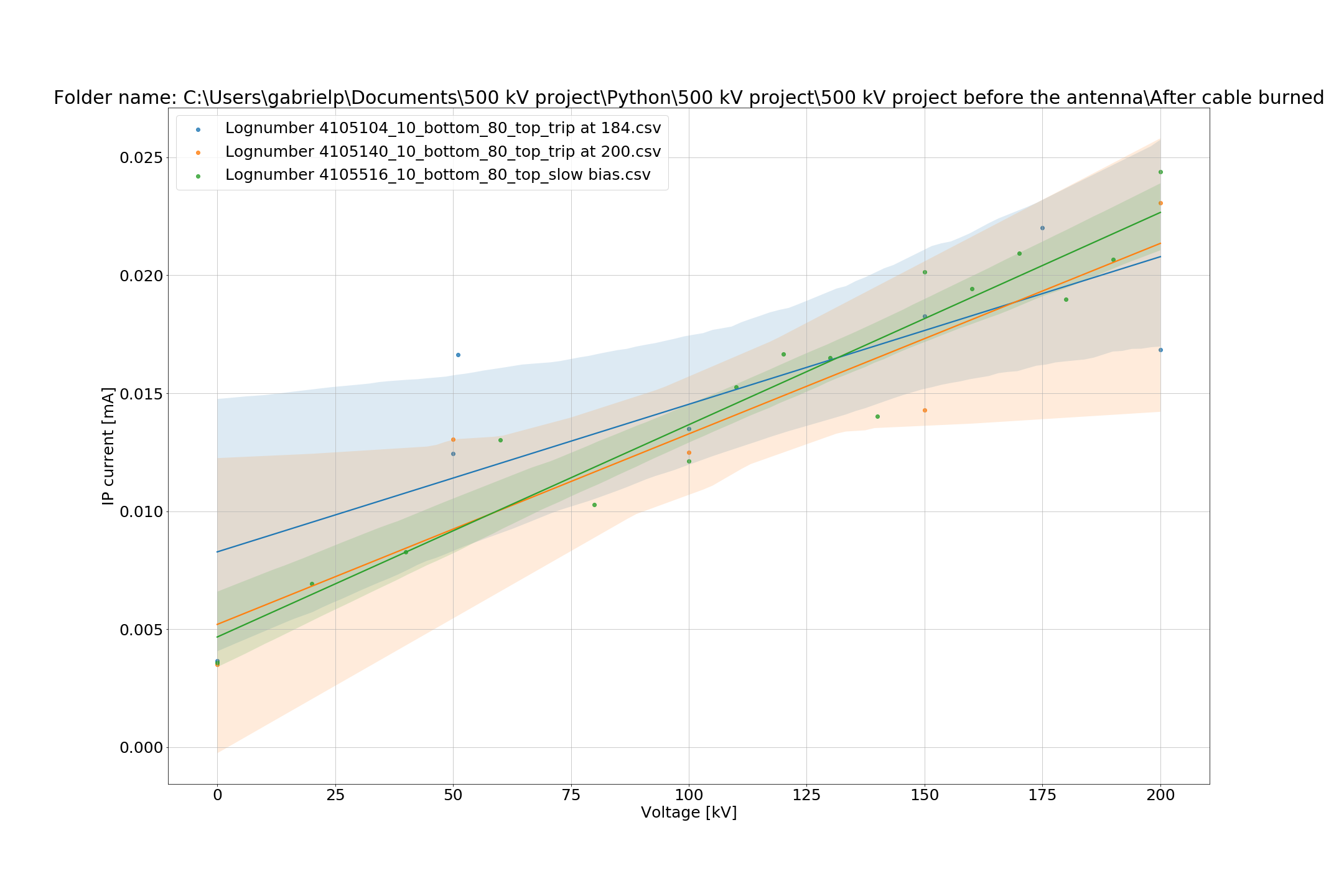 After cable damage